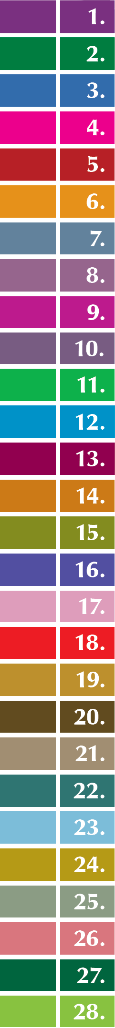 Part 3
UNMARRIED PARENTS
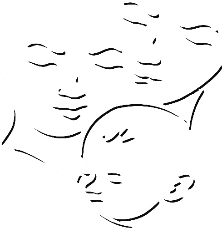 Summary of Namibia’sCHILD CARE AND PROTECTION ACT(Act No. 3 of 2015)
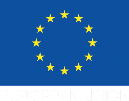 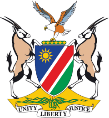 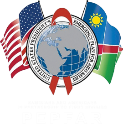 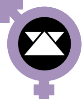 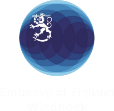 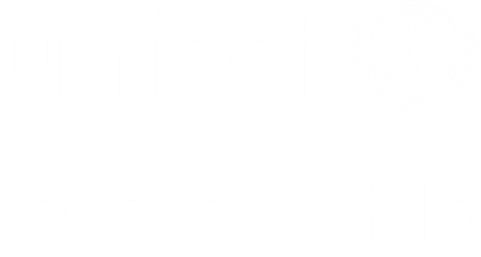 Ministry of Gender Equality andChild Welfare
Legal Assistance Centre
The revision of this PowerPoint presentation was funded by the EU.
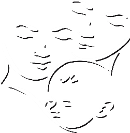 Contents
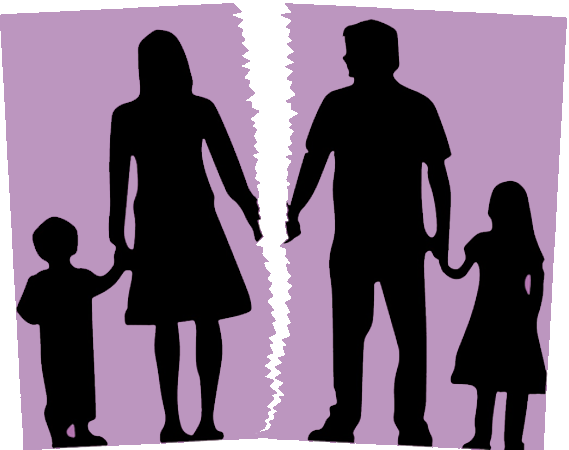 PART 3-UNMARRIED PARENTS
8. Proof of parentage
9. Children outside marriage
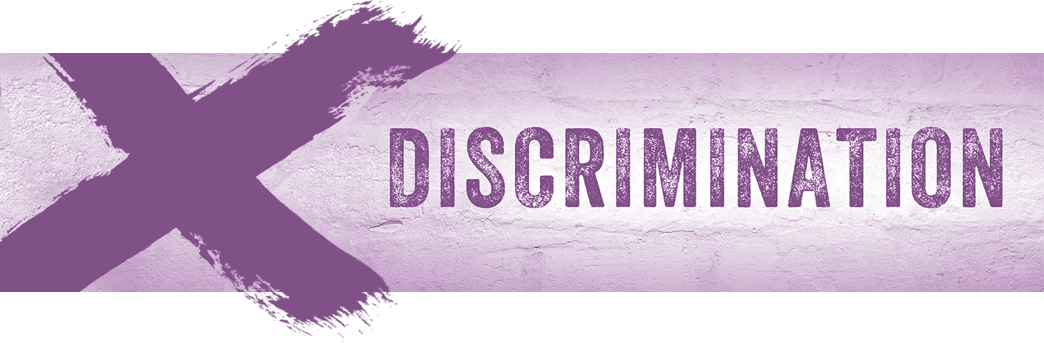 Proving parentage means proving who is a person’s mother (maternity) or father (paternity).
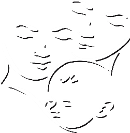 8. Proof of     parentage
The Child Care and Protection Act has rules and procedures for determining the parentage of a child. 

These replace the similar rules and procedures in the Children’s Status Act 6 of 2006 (now repealed).

Proving parentage may be relevant for -
access, custody and guardianship
child maintenance
child’s right to inherit 
baby-dumping.
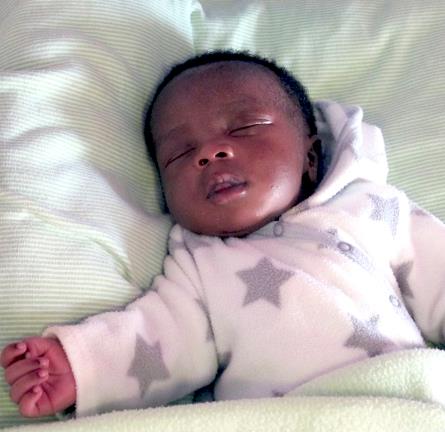 DNA testing can establish parentage with great certainty.
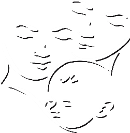 Who can initiate a proceedingto establish parentage?
“Putative” means possible
father/putative father
mother/putative mother
primary caretaker
person whose parentage is in question 
person authorised by Minister
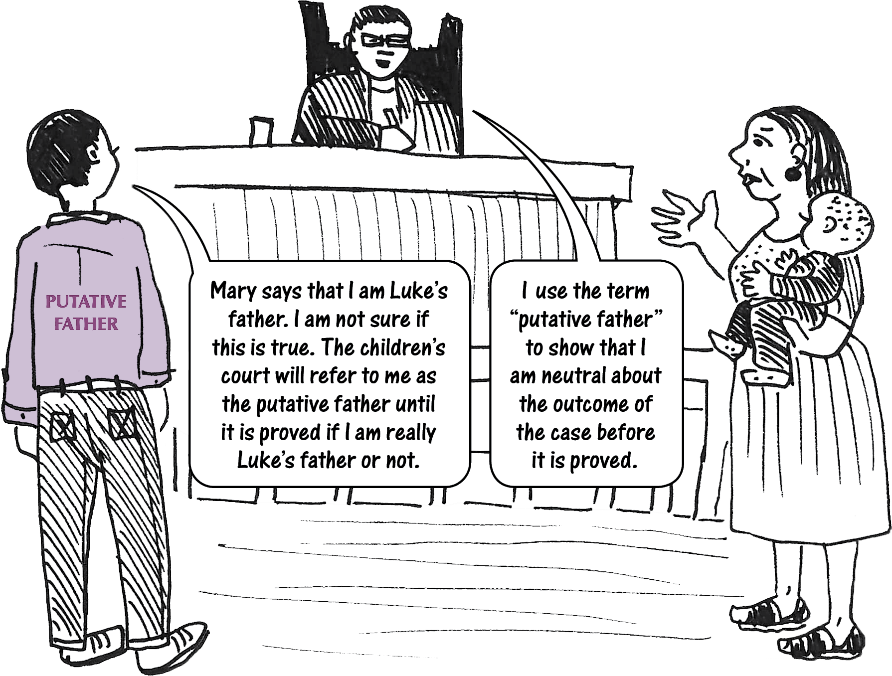 Presumptions can prevent unnecessary tests. 
A presumption can be overturned by evidence to the contrary.
Presumptions about paternity
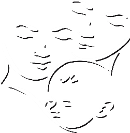 The Act assumes that a man is the father of a child if:
he was living with or married to the mother at the approximate time of conception
he was married to the mother when the child was born
he is listed as child’s father on child’s birth certificate
he admits or it is otherwise proven that he had sexual intercourse with the mother around the time of conception
both he and the mother acknowledge that he is the father.
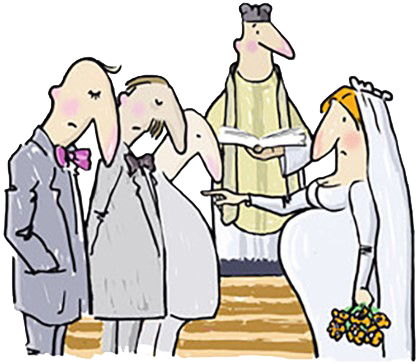 Who pays for scientific testing?
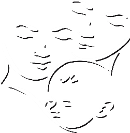 The person who is disputing parentage must normally pay for the DNA tests. But if that person is unable to pay, some of all of the costs may be paid by -
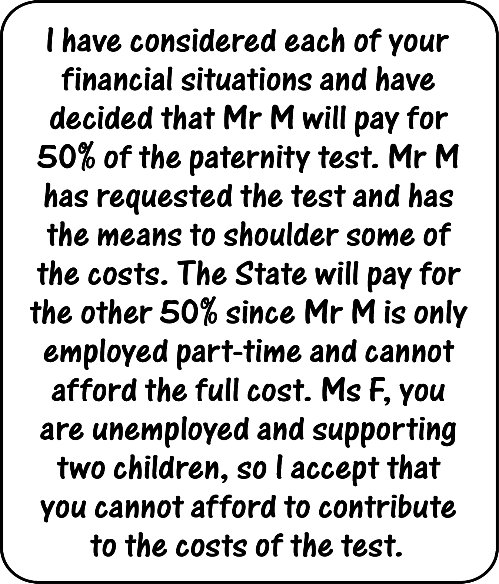 the other party to the dispute OR
the State.
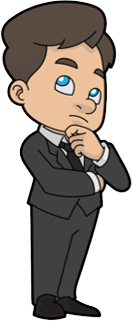 As of early 2019, DNA tests typically cost up to N$1900, and results took 3-4 four weeks to arrive.
Fraud in connection with parentage
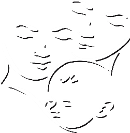 It is a crime to falsely assert or deny parentage. There are many possible criminal charges, depending on the context.
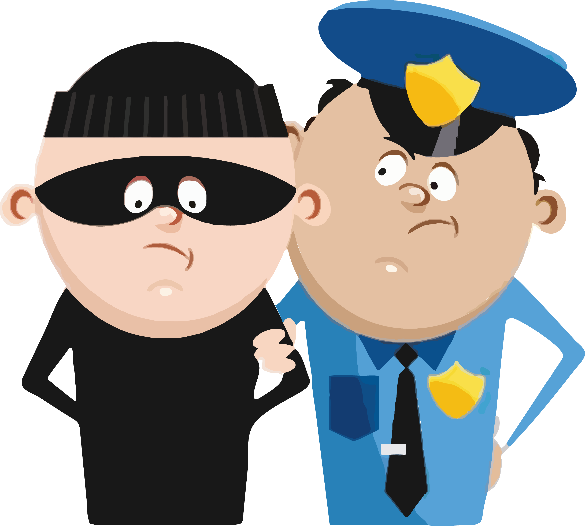 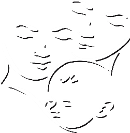 9. Children outside marriage
The Child Care and Protection Act removes discrimination against children born outside marriage.
It addresses custody, guardianship & access. It provides simple procedures for allocating these rights where children are born outside marriage, including procedures for — 
changing custody or guardianship
stopping or restricting access
enforcing a right of reasonable access.
These procedures are also available to divorced parents and married parents living apart.
The Act contains rules about maintenance and inheritance which put children born outside marriage on an equal footing with children born inside marriage.
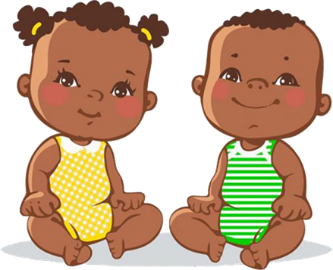 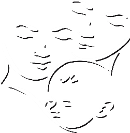 Key concepts
Custody
Guardianship
Access
Responsibility for the 
day-to-day care of the child, including the power to make decisions about that care.

Person with custody = custodian
Capacity to make important legal decisions for the child (signing contracts, bringing court cases, administering property)

Person with guardianship = guardian
Contact with the child (visiting child, taking child on trips, phone calls, texts, letters)
“Guardianship” can have both a narrow and a broad meaning. The broad term “guardianship” includes custody if there is no other legal custodian for the child.
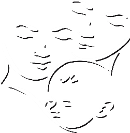 Old and new rules
Old law: 
In the past, there were no scientific tests to prove paternity, so children born outside marriage were considered to be related only to their mothers. 
The mother had custody and guardianship rights and the father had no rights over the child. The child could not inherit from the father without a will. 
Children’s Status Act 6 of 2006: This statute applied new rules designed to remove discrimination against children born outside marriage, and between mothers and fathers of these children.
Child Care and Protection Act: This statute replaced the Children’s Status Act to ensure harmony on issues such as - 
child participation
legal representation for children
vulnerable witness provisions 
factors for assessing a child’s best interests.
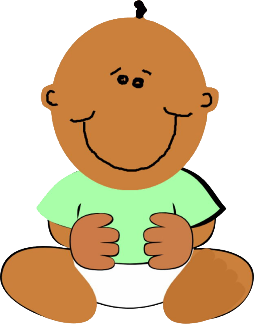 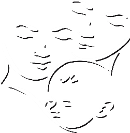 Custody
The parents of a child born outside marriage can make a written agreement that makes one of them the child’s custodian.
If the parents cannot agree, they can ask the children’s court to decide. 
If they do NOT make an agreement or approach the children’s court, the common-law rule applies by default (the mother is the child’s custodian and guardian).
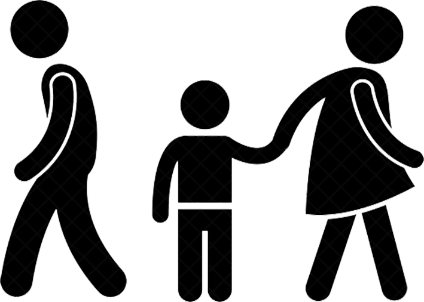 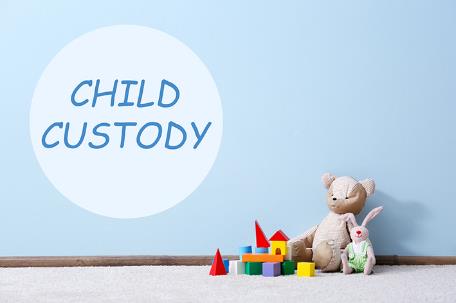 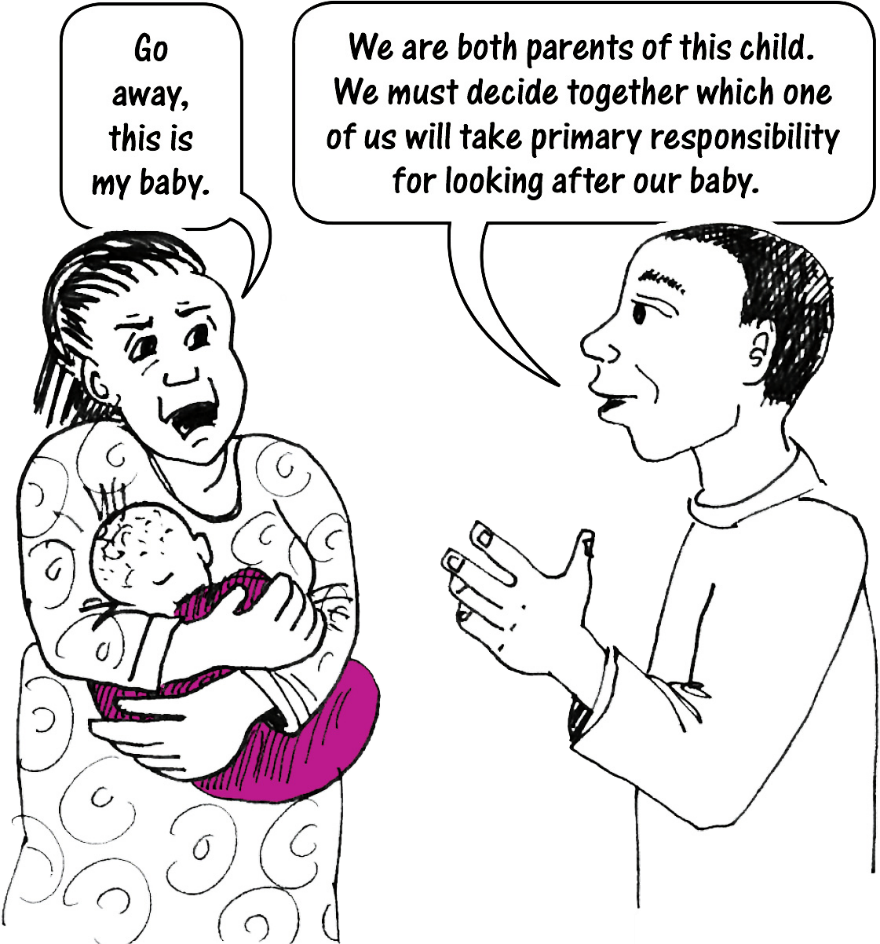 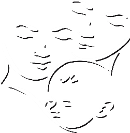 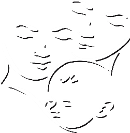 Making a custody agreement
A custody agreement between parents of a child born outside marriage must be —
in writing
signed by both parents 
signed by two witnesses.
Parents who make a custody agreement might also want to make a parenting plan.
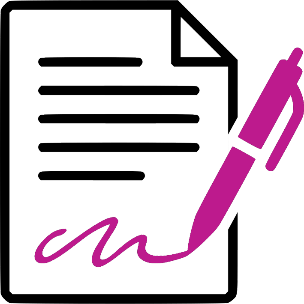 Parents can NOT make a kinship care agreement with each other. A kinship care agreement is an agreement between a person who has parental responsibilities and a person who does not. It temporarily delegates parental responsibilities, but it cannot transfer them.
A parenting plan contains details about the exercise of parental responsibilities and rights. For example, it might identify decisions that the parents agree to consult each other about, or set a schedule for visits by the non-custodian parent.
Both parent have equal rights to be a child’s custodian.
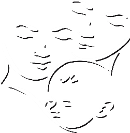 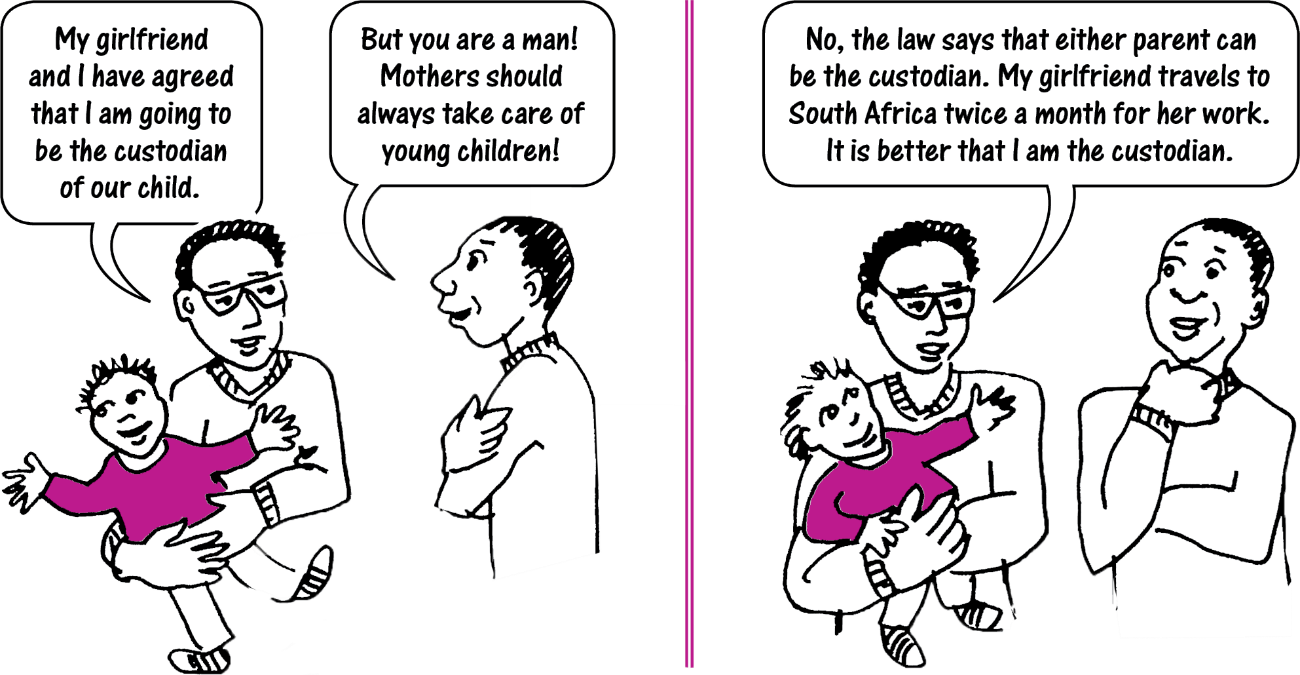 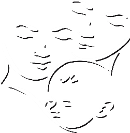 Registering a custody agreement
Why register a custody agreement? 
to provide proof of legal powers of custody 
to prove eligibility to apply for or receive a State grant 
One or both of the parents may submit the agreement to the clerk of the children’s court for registration. Both parents must indicate a wish to have the agreement registered. 
They can submit the agreement to the clerk together.
One parent can submit the agreement to the clerk along with a written request for registration signed by both parents.
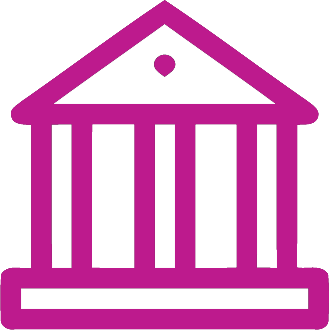 Registration is OPTIONAL.
There is no specific procedure for amending a custody agreement. But if parents agree to change a registered agreement, they should register the amended agreement also to prevent confusion.
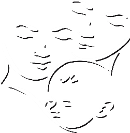 Who can apply for a custody order?
The following persons can apply for a court order on custody of a child:
child’s father
child’s mother
child’s care-giver 
someone else acting in the best interests of the child.
Minor parents: A minor who is the mother or the father of a child can bring an application for custody independently, without help from his or her own parent or guardian.
An application for custody will normally be brought by the person seeking custody. 
If it is made by someone else, the children’s court may grant an order for custody only after hearing directly from the person seeking to be the custodian.
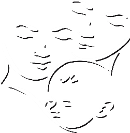 Child participation
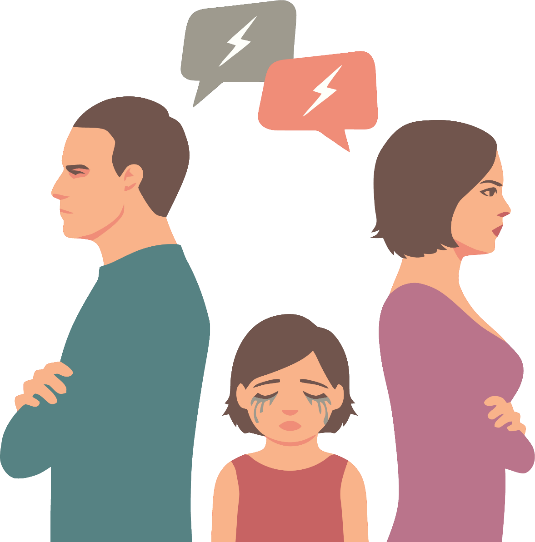 Child’s view must be given due consideration IF child is of sufficient age and maturity to express a view. 
Every child has the right to choose not to participate, after being given sufficient information and advice to make an informed decision on participation.
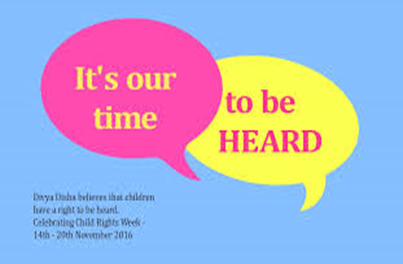 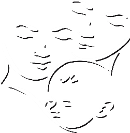 Procedure
Notice: The court will notify persons with an interest in the application, to invite input: 
child’s parents
child’s care-giver
other persons identified by court or social worker.
Social worker report: The court must order a social worker to prepare a report on the child’s situation.
Custody order: The children’s court may issue a order giving —
sole custody to either parent
joint custody to both parents 
sole custody /joint custody to other persons.
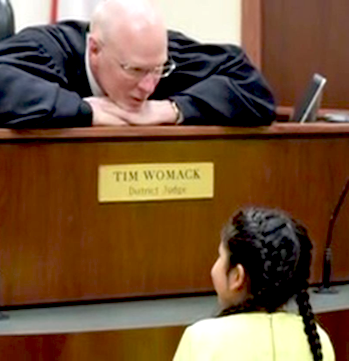 Any party may appeal to the High Court.
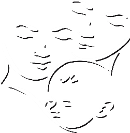 Unlawful removal or detention
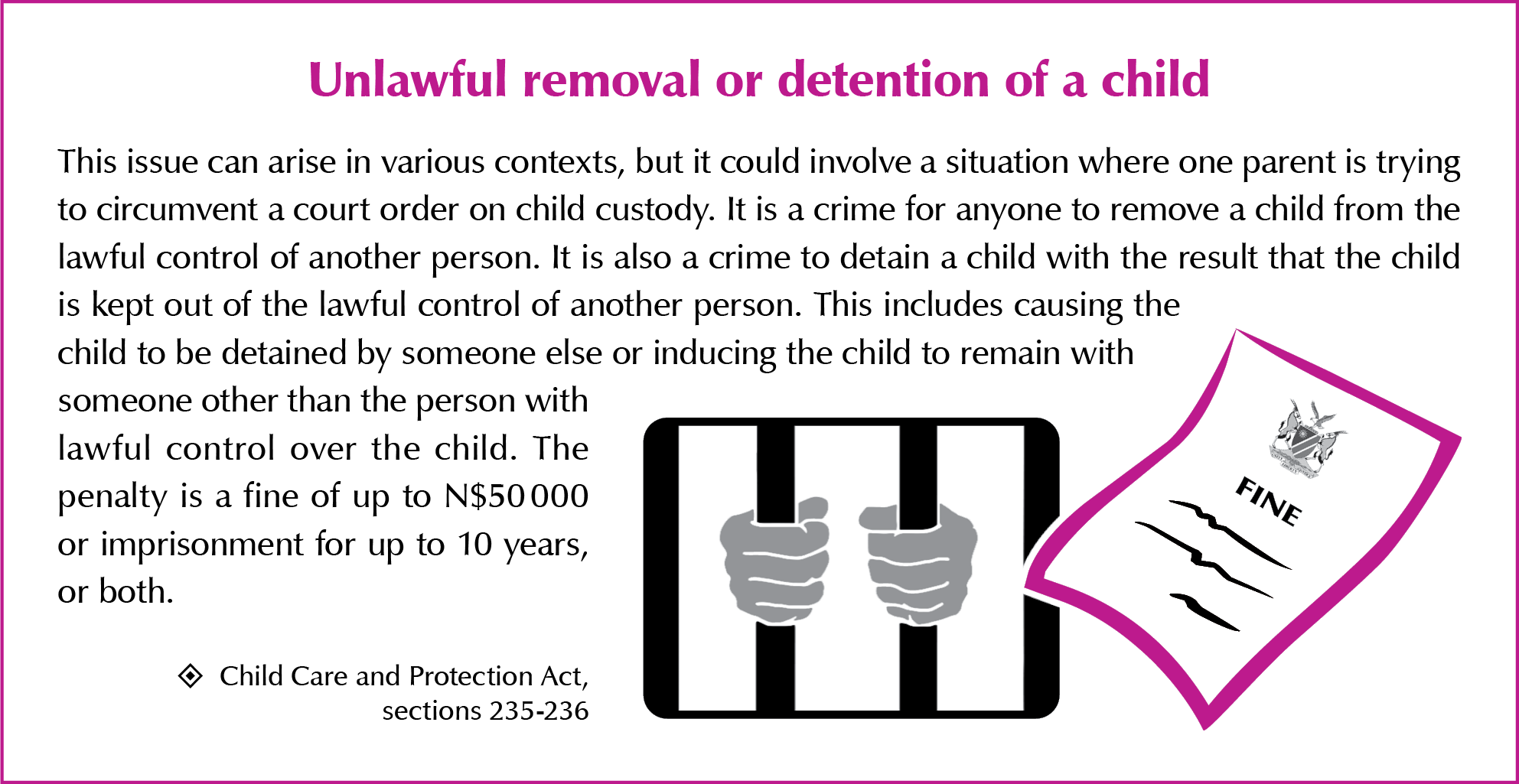 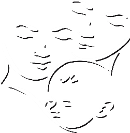 Guardianship
Guardianship normally goes with custody for parents of children born outside marriage.
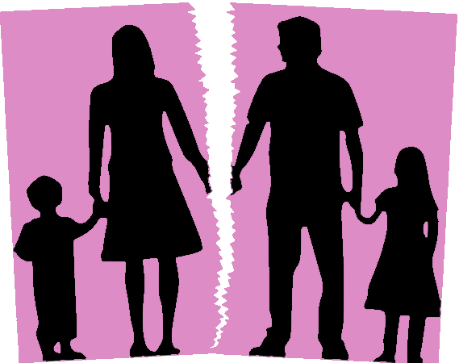 Custodian = Guardian
unless court order says otherwise
The court can separate custody and guardianship, by making one person the custodian and another person the guardian. 
The court may also decide to name more than one person to share guardianship powers.
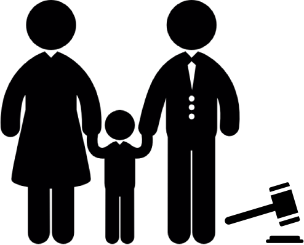 Minor parents
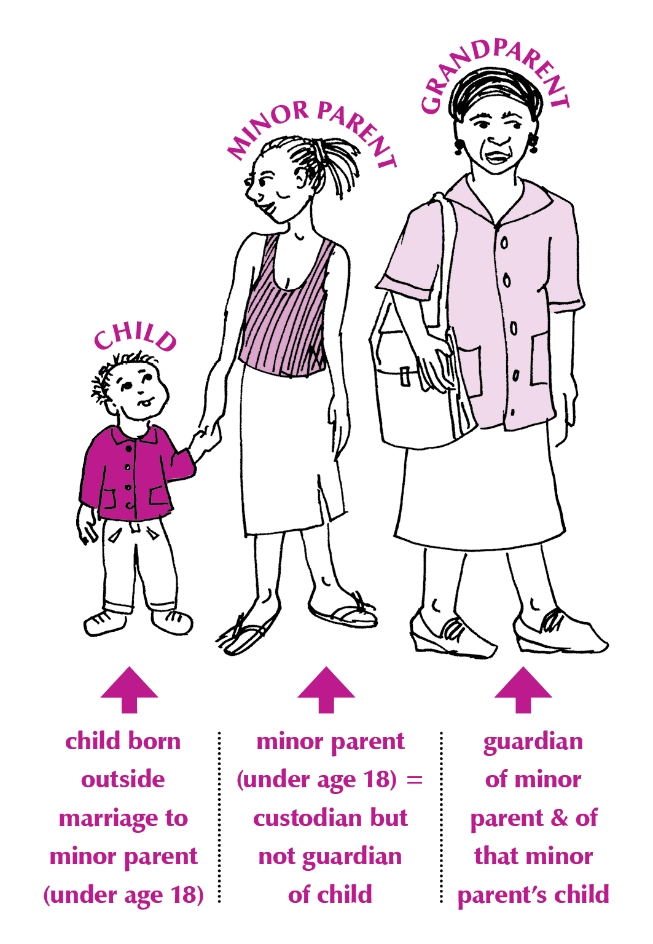 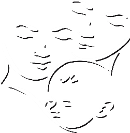 If a child’s parent is a minor, the guardian of the minor parent is the guardian of  the minor parent’s child.
Who can apply for a guardianship order?
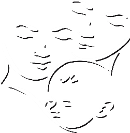 The following persons can apply to the children’s court for guardianship:
child’s father
child’s mother
child
child’s care-giver 
someone else acting in the best interests of the child
person authorised by Minister to act on behalf of the child.
Minor parents (under age 18) cannot apply for guardianship. The minor parent’s own parent or guardian is the guardian of the minor parent’s child, unless a court order says otherwise.
The court procedure is the same as for custody.
Guardians may require additional paperwork from the Master of the High Court before they can administer a child’s property.
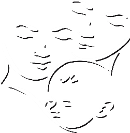 Complaints about guardians
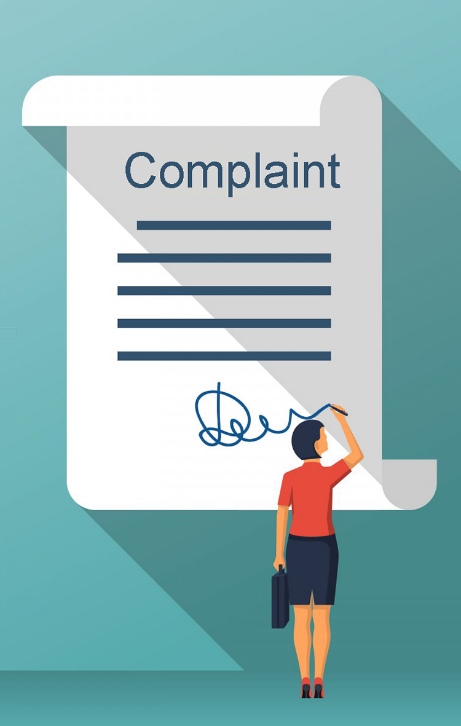 Who can make a complaint: Any person who has a genuine interest in the well-being of the child. A complaint can be made anonymously. 
Notification: The clerk of the children’s court must notify the guardian and provide them with a copy of the complaint.
Investigation: The court must order an investigation by a designated social worker. The court can subpoena anyone as a witness.
Decision: The court can alter the appointment of guardianship.
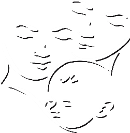 Example
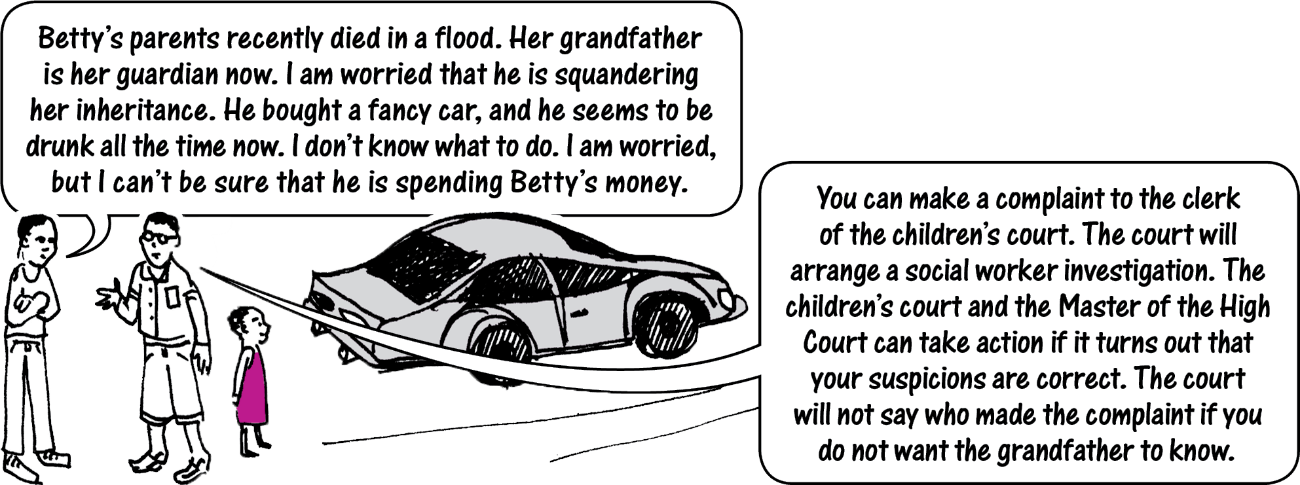 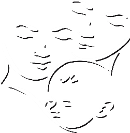 Access
Automatic access: If a child’s parents are not married, one parent will be custodian & guardian, and the other parent will have an automatic right of reasonable access.
In the past, unmarried fathers did not have access rights. Now the right to access is automatic for any father who has voluntarily acknowledge paternity by:
making a written acknowledgment  of paternity to the mother or the clerk of the court before the child is six months old
voluntarily paying or offering to pay  maintenance
paying damages for the pregnancy under customary law
being listed as the father on the child’s birth certificate
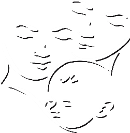 Types of access orders
Person with a right of access can ask court to enforce access if it is unreasonably denied or restricted.

Who can apply:
non-custodian parent
any person who has a right of access to the child
Unmarried father who has NOT voluntarily acknowledged paternity can request a court to grant a right of access.

Who can apply:
parent who wishes to establish a right of access
Parent or interested person can ask court to restrict or deny access by a non-custodian parent if it is in the child’s best interest.

Who can apply:
custodian parent
other custodian
child
child’s care-giver
other person acting in child’s best interest
person authorised by Minister
The court procedure is similar to the procedure for custody & guardianship.
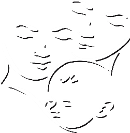 Rules about access
(1)	Parent with access has no right to remove the child from the usual home without the custodian’s consent.
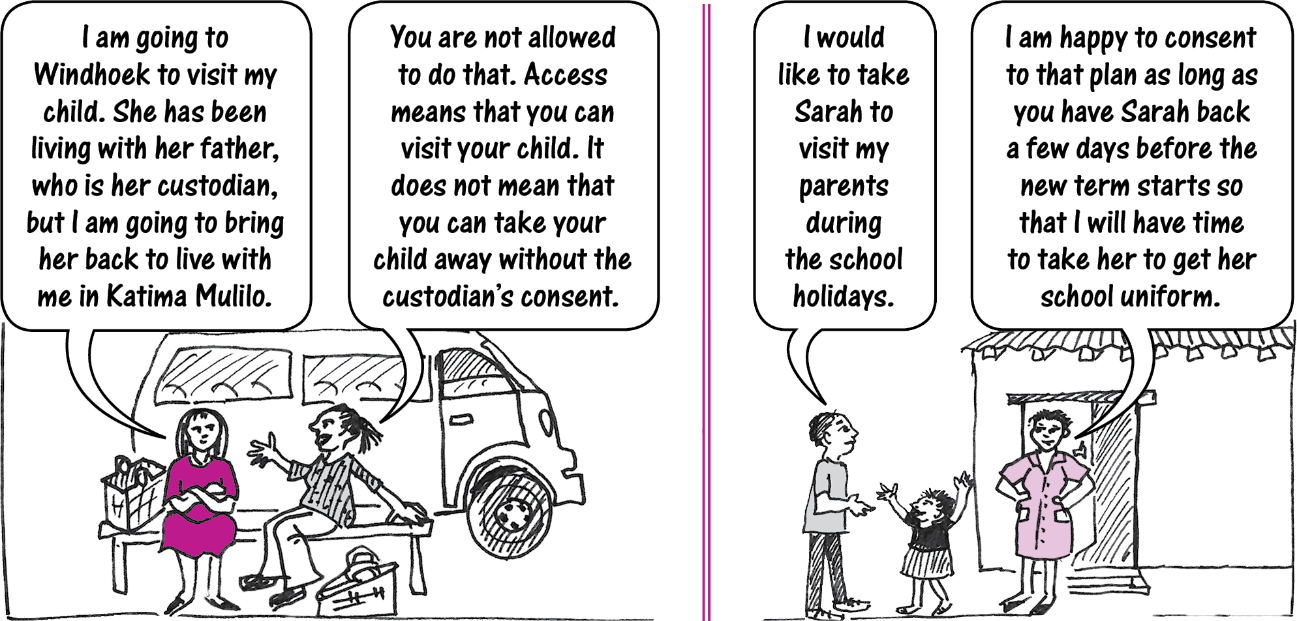 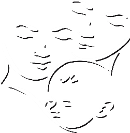 Rules about access
(2) The right of access is subject to the reasonable control of the child’s custodian or the primary caretaker who has been entrusted with the care of the child by the custodian.
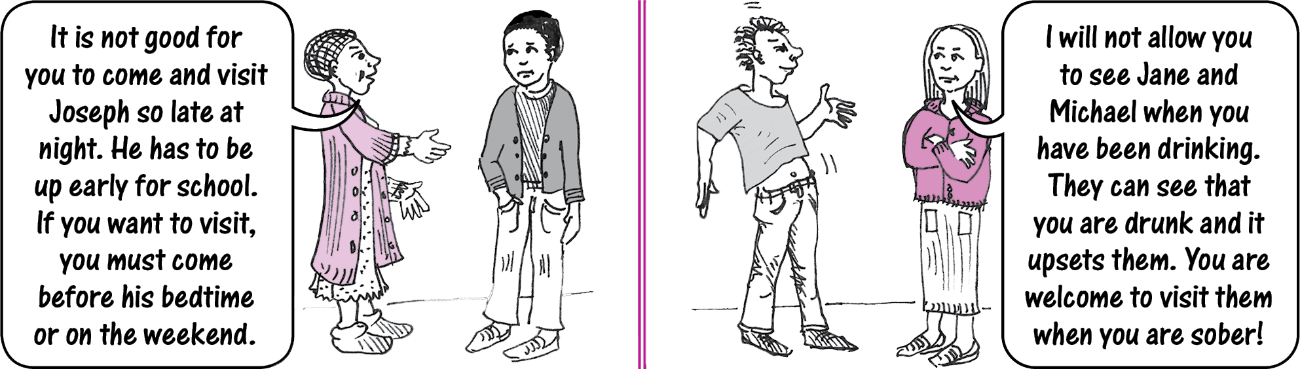 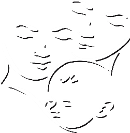 Emergency procedure
It is possible to get a temporary order restricting or denying access to a child IF there is a risk of immediate harm to the child. 
Anyone who can apply for an order restricting or denying access can also use this emergency procedure. 
This temporary order can be made without hearing the other parent’s side of the story and without notice to anyone else IF the court is convinced that this is necessary for the child’s safety. 
The clerk will give notice of the temporary order to the parent with access right away. 
The temporary order will be in force until the normal procedure for a court order restricting or denying access has run its course.
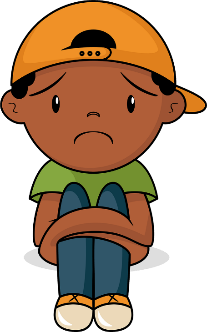 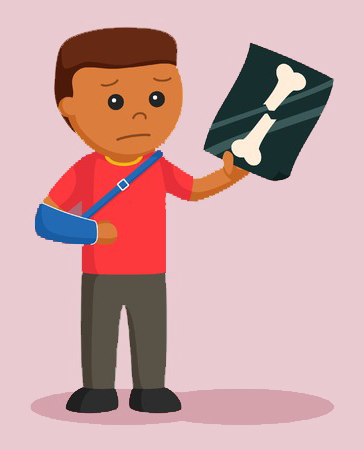 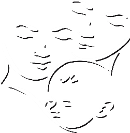 Example
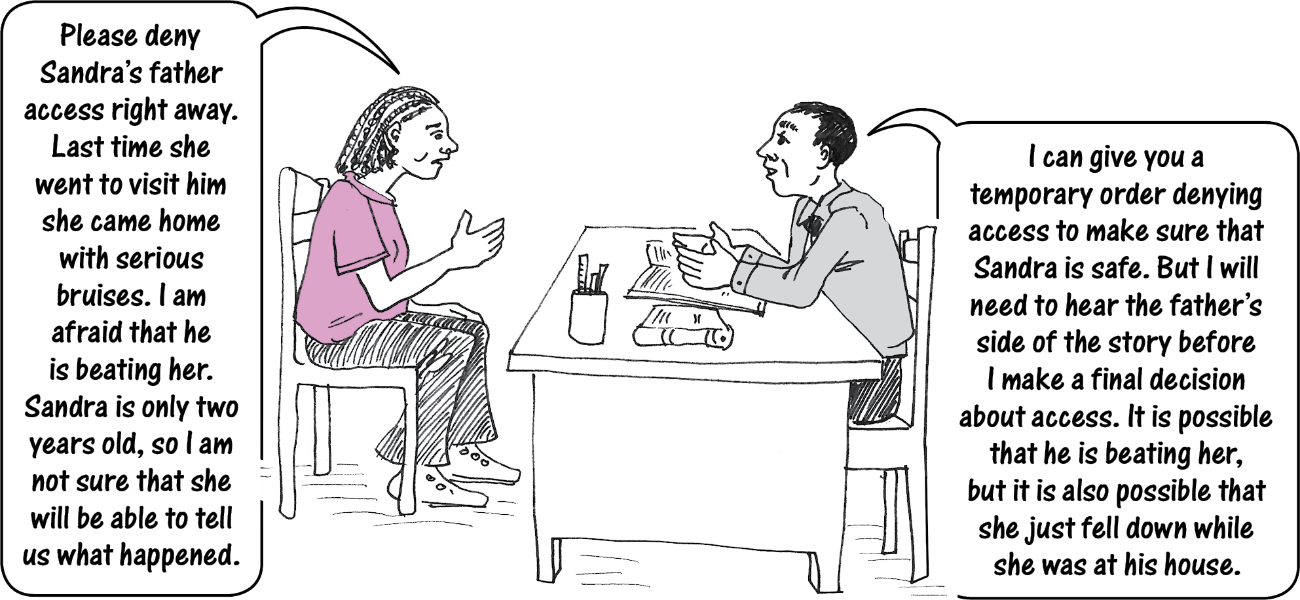 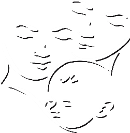 Access by other family members
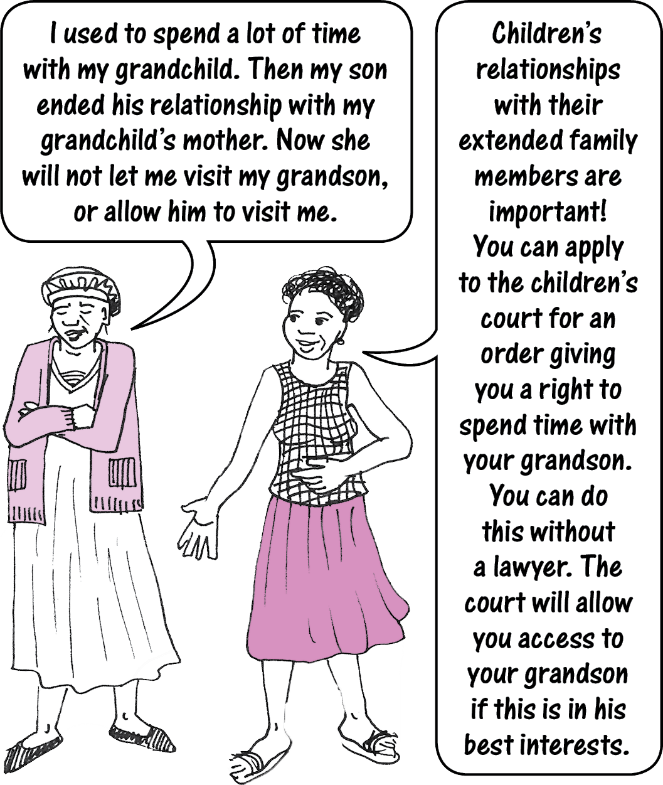 Who is a family member (other than a parent)?
any other person who has parental responsibilities and rights in respect of the child 
a grandparent, step-parent, brother, sister, uncle, aunt or cousin of the child 
any other person with whom the child has developed a significant relationship resembling a family relationship
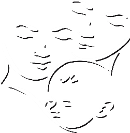 Inheritance
Without a will: Children born outside marriage can inherit from their father’s estate even if there is no will. 
With a will: General words in a will like “children” or “issue” automatically include children born outside marriage, unless the will was clearly written with an intention to exclude them. 








Customary law: Children born outside marriage must be treated the same as children born inside marriage for purposes of inheritance.
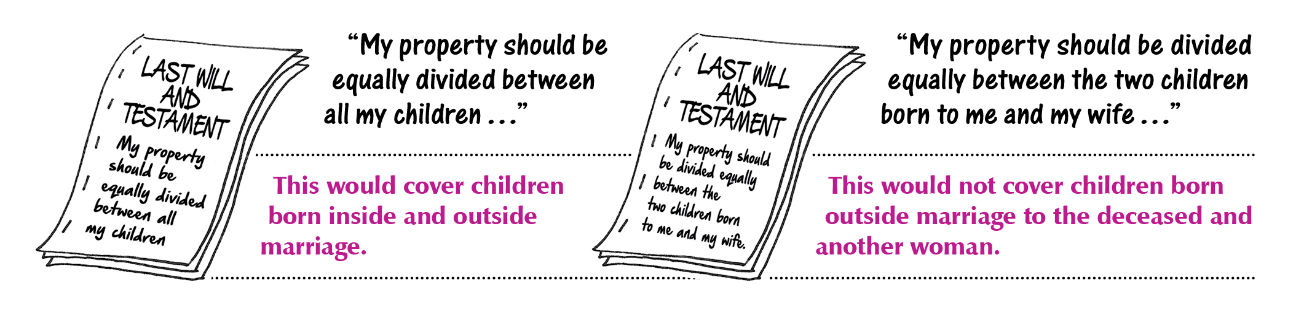 These rules are retroactive.
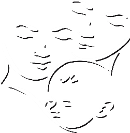 Maintenance
Children born inside and outside marriage must be treated the same when it comes to maintenance.
All children have a right to be maintained by both of their parents. This duty extends to the immediate family members of both parents if necessary. 
All children have a corresponding duty of support to both their parents (if they are in need and the child can provide). This reciprocal duty also extends to the immediate family members of both parents. 
All children have a right to claim maintenance from the estate of a deceased person who had a duty to support them.
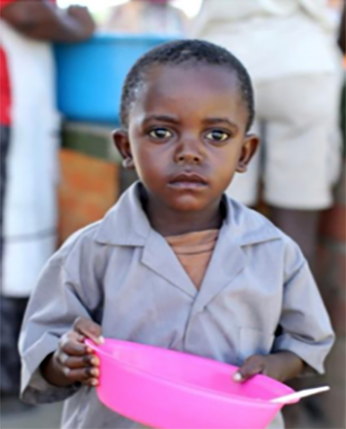 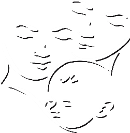 Divorced or separated parents
A divorce order from the High Court will usually cover custody, guardianship, access and child maintenance. Divorced parents can go to the children’s court -
to make changes to these divorce order provisions if there are changed circumstances
to restrict or deny access to protect a child
to enforce access rights.
Married parents who are separated can also use the children’s court procedures if they have not yet filed for divorce.
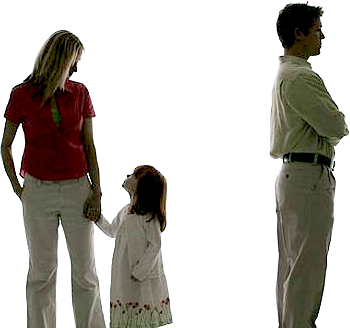